Proforma digital x practiplan
Circulares y promociones x ubicaina
Automatización - Validación CUOI + separación x omnicanal (R&C y comercial) + validación numero operacion
Proyectos Comercial 2023
Proyectos Adm&Fin 2023
Proyectos 2023:



A inicios del 2023 se tenía 35 horas para Exactus destinadas para el proyectos de las NIIF.
Se han usado 7h para resolver consultas contables, quedando 28h que están por vencer el 4 de mayo.
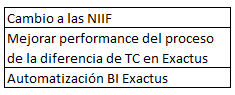 Propuesta
Cambiar el proyecto “Automatización BI Exactus” por otro, con tal de usar las horas antes de que venzan.
El proyecto ha sido calificado de inviable por G. Marchena pues mientras contabilidad siga creando cuentas contables no se podrá automatizar.
Por otro lado, se está dando acceso a GM al servidor espejo para reducir sus tiempos de consulta.
Además, se le capacitará para que pueda encontrar los campos que necesita al navegar en la BD espejo.
Propuestas de proyectos de reemplazo
Proyecto Logística: Reporte de detalle de pedidos de almacén
Proyecto Contabilidad: Obligaciones financieras a corto y largo plazo
Cotizado en 32h
Las 4h faltantes se facturarían por un total de USD 250.00
Cotización estimada: más de 60h
Faltarían al menos 32h, lo que representa unos USD 2000.00
Se sobrecargaría al área contable pues están a la espera de las NIIF.
RECOMENDADO